Блокнотпрофессиональных достижений
ГМО  учителей музыки
г.Березники, Пермский край
2011 год
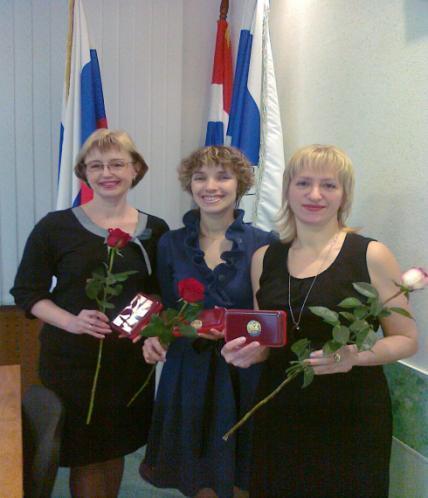 16.12.
2011
Церемония вручения знака 
«Учитель - Общественное признание»
Церемония вручения знака 
«Учитель - Общественное признание»
16.12.
2011
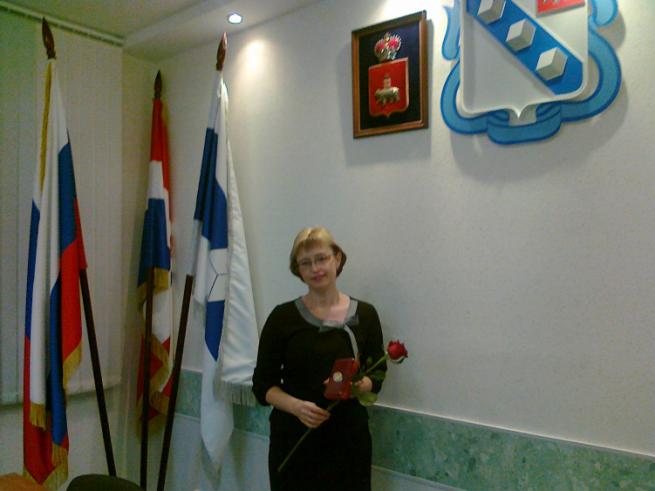 Бушмелева
Ирина Геннадьевна, гимназия № 1
Церемония вручения знака 
«Учитель - Общественное признание»
16.12.
2011
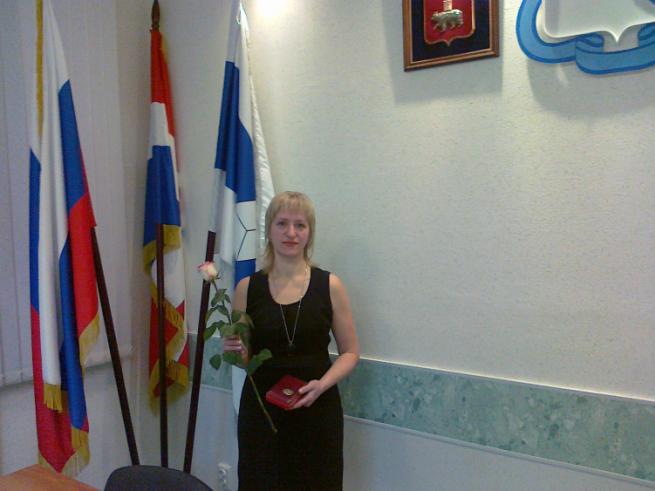 Бабинцева 
Елена Владимировна
Школа № 1
Церемония вручения знака 
«Учитель - Общественное признание»
16.12.
2011
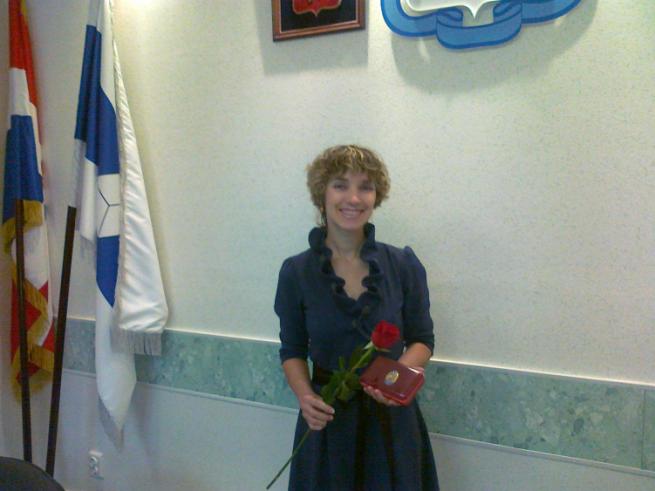 Назарова Кристина
Павловна
СКОШ № 3
Церемония вручения знака 
«Учитель - Общественное признание»
16.12.
2011
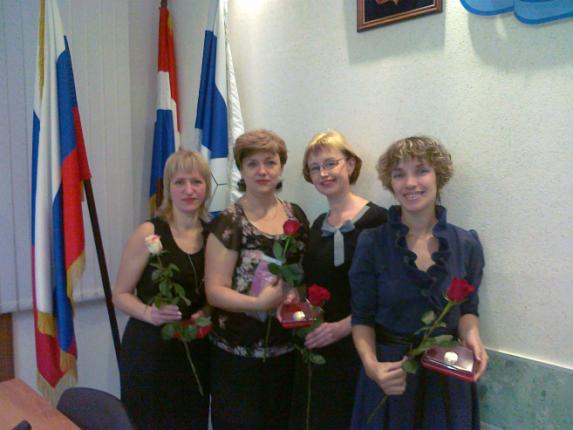 Желаем творческих успехов!